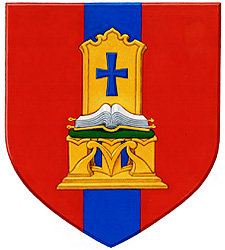 МИНИСТЕРСТВО ОБРАЗОВАНИЯ И НАУКИФГБОУ ВО Тверской государственный университет
КОНЦЕПТ БИЗНЕС – ПЛАН
по открытию аптеки для  снабжения лекарствами и медицинскими приборами больных сахарным диабетом
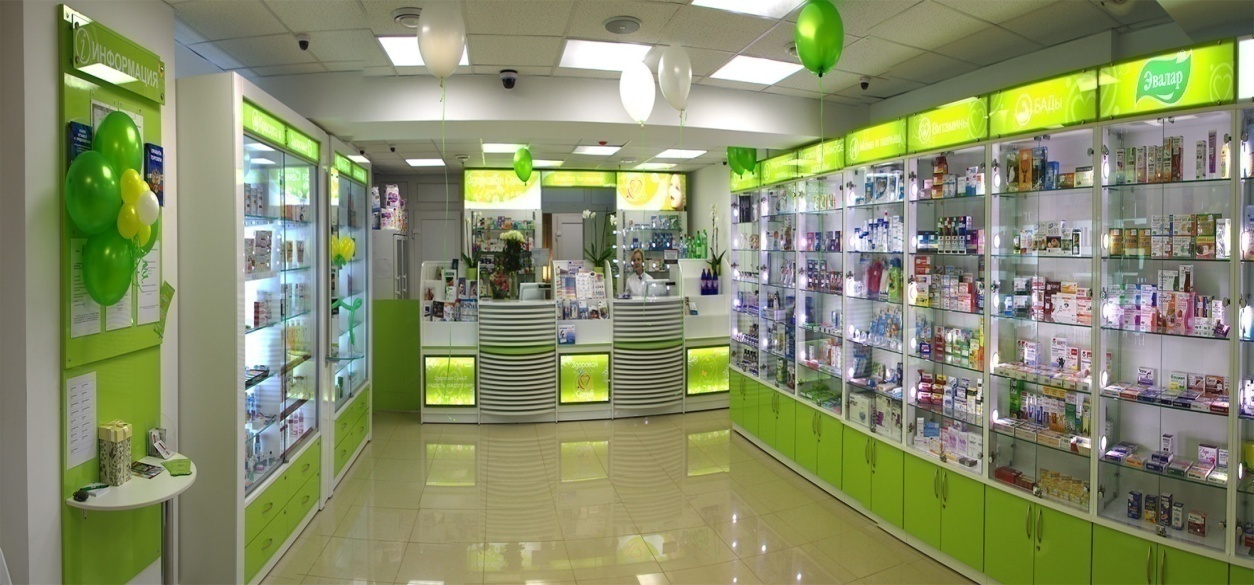 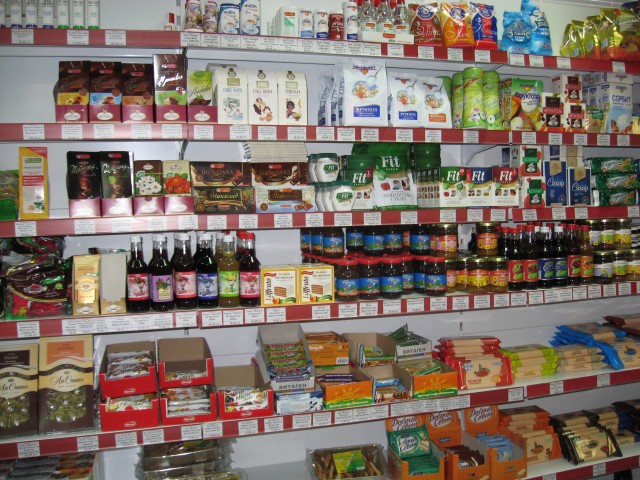 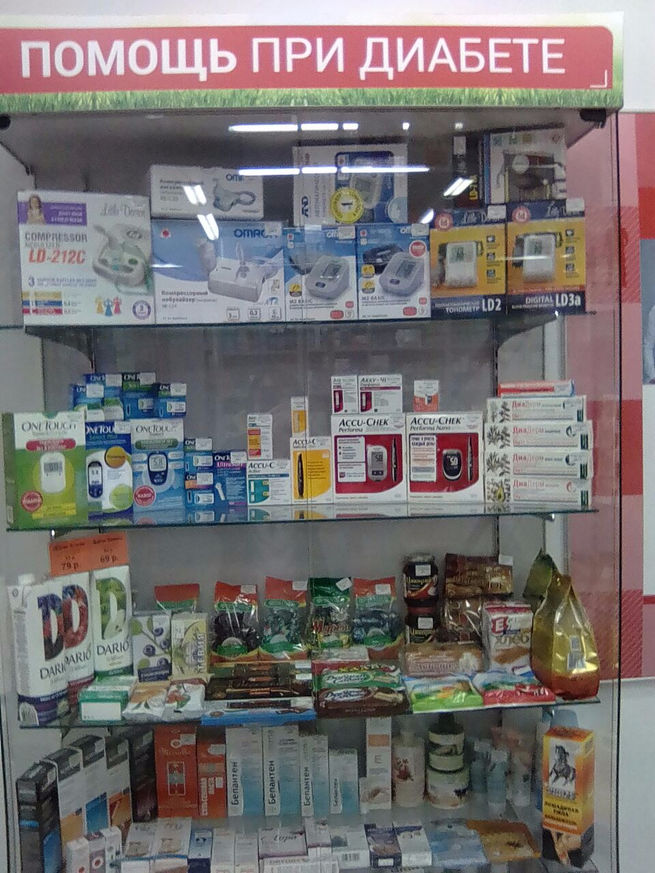 ПОДГОТОВИЛИ: 
РАЗРАБОТЧИКИ ПРОЕКТА: Волостных С. Ю. , Жидяева Н.В.
                                                  Рябинина А.В. 
ЗАКАЗЧИК ПРОЕКТА: СОКОЛОВ А.В.: основной акционер и президент компании
НАУЧНЫЙ РУКОВОДИТЕЛЬ: К.Э.Н. ЩЕРБАКОВ АЛЕКСЕЙ ВЛАДИМИРОВИЧ
1. СОДЕРЖАНИЕ
1. Резюме
2. Описание вида деятельности
3. План маркетинга
4. Производственный план
5. Организационный план
6.  Страховые риски
7. Финансовый план, оценка результатов
8. Приложение
3. РЕЗЮМЕ
Место реализации проекта: г. Тверь, РФ
Расчетный срок реализации проекта: 5 лет
Срок окупаемости проекта, рассчитанный статистическим методом- 2,3 года
Срок окупаемости проекта, рассчитанный динамическим методом- 2,5 года
Среднее число покупателей: 80-200 ч/день, средний чек -400 руб.
Наименование(цель проекта):
снабжение лекарствами и медицинскими приборами больных сахарным диабетом.
увеличение объемов продаж;
получение прибыли и её максимизация.
Целевая аудитория: больные диабетом 1-го типа, больные диабетом 2-го типа.
Чистый дисконтированный доход: 8410820 руб.
Чистый дисконтный доход с учетом поправки на риск: 7762100 руб.
2. ОПИСАНИЕ ПРОЕКТА
Компания ДИА-Фарма предлагает следующие виды услуг.
Продажа лекарств. Аптека ДИА-Фарма будет продавать лекарства  от сахарного диабета, травы и биологически активные добавки, а также медицинские приборы для контроля уровня сахара в крови.
Справочная система. Этот вид услуг является традиционным для классических аптек. Особенность справочной системы ДИА-Фарма заключается в ее специальном характере, ориентированном на лекарства от сахарного диабета и способы их употребления, а также на консультирование больных относительно способов их применения, диеты и образа жизни.
 Прием заказов. Некоторые лекарства (отдельные виды инсулина и сахароснижающих лекарств) относятся к разряду дефицитных. Для удовлетворения спроса своих клиентов компания ДИА-Фарма планирует организовать предварительный прием заказов и обеспечить их своевременное выполнение.
3. ПЛАН МАРКЕТИНГА
Компания ДИА-Фарма предлагает больным сахарным диабетом качественные лекарства по разумной цене и средства контроля за уровнем сахара в крови.
    Целевая аудитория проекта:
Больные, страдающие инсулинозависимым диабетом (1-го типа). Объем этого сектора рынка составляет примерно 15–20% всех больных сахарным диабетом. Для этих людей жизненно важным лекарством является инсулин.
Больные, страдающие инсулинонезависимым диабетом (2-го типа). Объем этого сектора рынка составляет примерно 80–85% всех больных сахарным диабетом. Для этих людей основными лекарствами являются сахароснижающие препараты. В основном диабетом 2‑го типа страдают пожилые люди. Учитывая осложнения, которые вызывает диабет, ассортимент лекарств следует расширить за счет препаратов, укрепляющих иммунитет и состояние сердечно-сосудистой системы.
3. ПЛАН МАРКЕТИНГА
Стратегия маркетинга:
Компания планирует реализовать несколько стратегий продвижения на рынок.
Стратегия 1. Сетевой маркетинг и устная реклама. Эта стратегия предусматривает использование существующих клиентов для поиска новых потенциальных покупателей.
Стратегия 2. Реклама с помощью Web-сайта. Использование Web-сайта для демонстрации своей компетентности и организации обратной связи с клиентами позволяет улучшить репутацию компании и лучше понять потребности покупателей.
Стратегия 3. Реклама в традиционных средствах массовой информации. Размещение объявлений в рекламных справочниках, в газетах, на радио и телевидении повышают информированность потенциальных клиентов.
Стратегия 4. Нетрадиционные рекламные методы. Для повышения популярности компании можно использовать нетрадиционные методы: массовую дешевую распродажу запасов лекарств с дисконтом, участие в благотворительных мероприятиях и т.п.
3. ПЛАН МАРКЕТИНГА
4. ПРОИЗВОДСТВЕННЫЙ ПЛАН
Проект ДИА-Фарма представляет собой аптеку, расположенную в центре города. Выбор помещения диктуется необходимостью разместить аптеку в оживленном месте. Размер арендной платы составляет 100000 рублей в месяц.
Площадь аптеки составляет примерно 100 кв. м. 
За один день аптека способна обслужить более 150 посетителей.
Сметная калькуляция на создание проекта: аренда помещений + ремонт помещений + холодильное оборудование + торговое оборудование + кассовое оборудование + компьютеры + программное обеспечение + лицензия + рекламная компания + обучение персонала + прочие расходы
4. ПРОИЗВОДСТВЕННЫЙ ПЛАН
5. ОРГАНИЗАЦИОННЫЙ ПЛАН
Наименование организации внедрения бизнес-проекта: ООО АПТЕКА «ДИА-ФАРМА»
Адрес: г. Тверь, ул. Новоторжская, д.19
Андрей Владимирович Соколов: основной акционер и президент компании.
Сергей Петрович Медведев: акционер и вице-президент компании.
Петр Павлович Кузнецов: акционер и главный эндокринолог компании.
Организационная структура управления - линейно-функциональная.
5. ОРГАНИЗАЦИОННЫЙ ПЛАН
В компании предусмотрены два подразделения: административный отдел (кадры и бухгалтерия) и отдел продаж. Штат компании будет состоять из 10 постоянных сотрудников: директора аптеки, главного фармацевта, консультанта-эндокринолога, трех провизоров, трех консультантов справочной службы и бухгалтера. Директором аптеки - Андрей Владимирович Соколов, главный фармацевт- Сергей Петрович Медведев, а консультант–эндокринолог— Петр Павлович Кузнецов.
Специалисты регулярно повышают свою квалификацию.
СТРАТЕГИЧЕСКАЯ КАНВА
6. СТРАХОВАНИЕ РИСКОВ
В целях оценки устойчивости и эффективности проекта в условиях неопределенности и риска нами применена укрупненная оценка устойчивости.
Размер поправки на риск недополучения предусмотренных проектом доходов принят равным 13%, что соответствует цели проекта - снабжение лекарствами и медицинскими приборами больных сахарным диабетом , увеличение объемов продаж; получение прибыли и её максимизация (13-15%, проф. Л. Н. Усенко , «Бизнес-анализ»).
Данная ставка процента (13%) использована нами при расчете показателей эффективности бизнес-плана (см. п. 7 настоящего концепт бизнес-плана «Финансовый план»)
7. ФИНАНСОВЫЙ ПЛАН
Финансовое состояние организации на момент внедрения проекта:
                                                    Коэффициент абсолютной                                                                                             ликвидности = 0,27                                                                                    Коэффициент срочной                 ликвидности = 0,80
Коэффициент покрытия = 1,30
7.ФИНАНСОВЫЙ ПЛАН
Движение денежных потоков. Эффективность бизнес- плана.
7. ФИНАНСОВЫЙ ПЛАН
Момент окупаемости проекта находится между годами 2 и 3, так как в конце шага 3 сальдо накопительного потока больше нуля, а аналогичное сальдо на шаге 2 отрицательно. Для уточнения положения момента окупаемости рассчитаем  X от начала шага t2 до момента окупаемости по формуле: X=lt2l / lt2l + t3=1087/1087+2545=0,3 (года).
Срок окупаемости от начала операционной деятельности составит PP =2+0.3=2,3 (года)
Расчет окупаемости проекта(динамический метод)
7.ФИНАНСОВЫЙ ПЛАН
Результаты расчета показывают, что вложенные средства будут возмещены уже в течение 3 шага (года) работы проекта, следовательно срок окупаемости будет между шагами 2 и 3. Более точно рссчитаем по формуле:
1319,84/1319,84+1200,76=0,5,
тогда DPP= 2+0.5 =2.5(года)
Сопоставление двух методов расчета сроков окупаемости (статический и динамический) показывает, что второй дает меньший срок возмещения затрат: 2,5 вместо 2,3 года.
Расчёт чистой приведённой стоимости проекта с учётом риска
7.ФИНАНСОВЫЙ ПЛАН
СПАСИБО ЗА ВНИМАНИЕ!
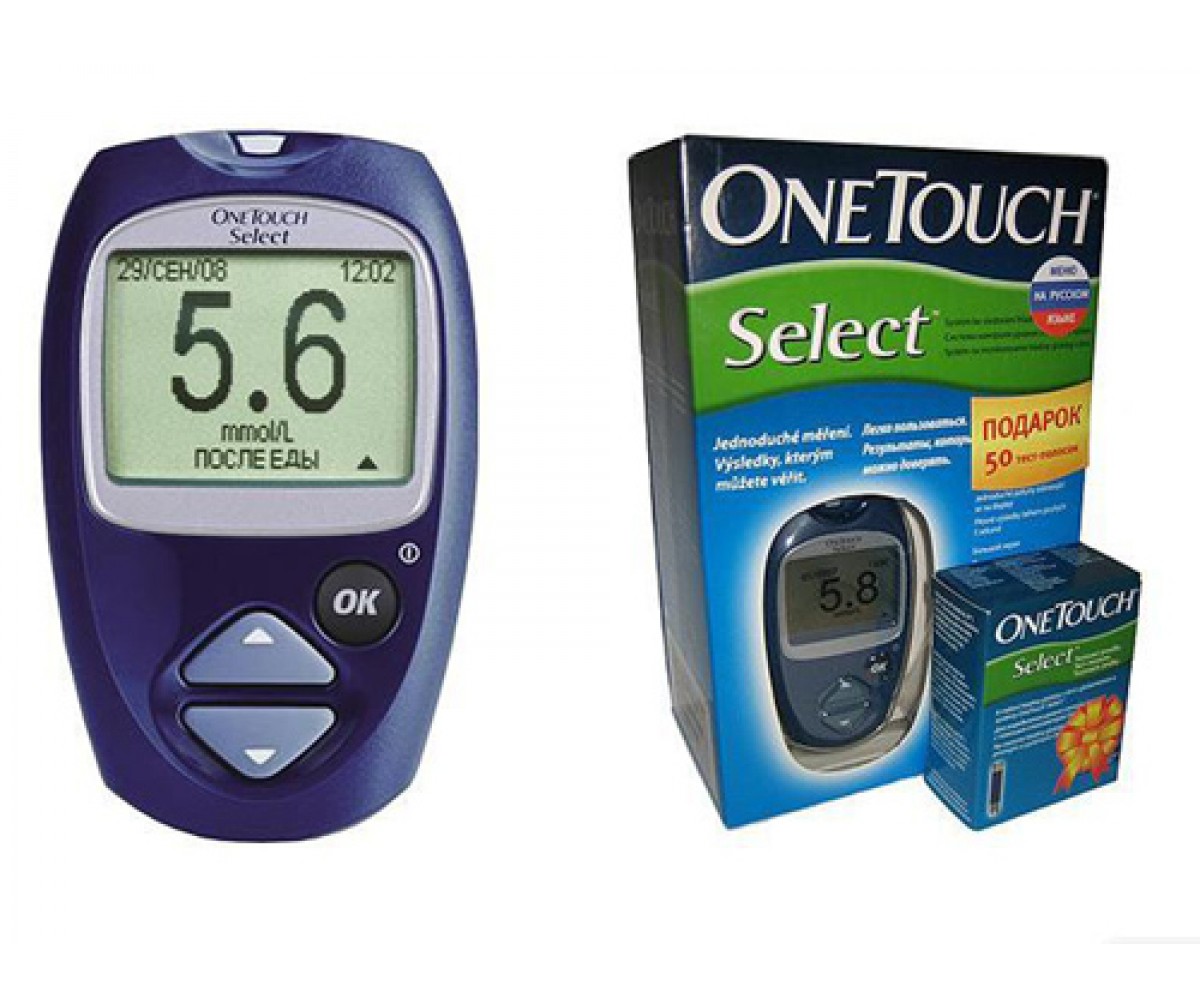 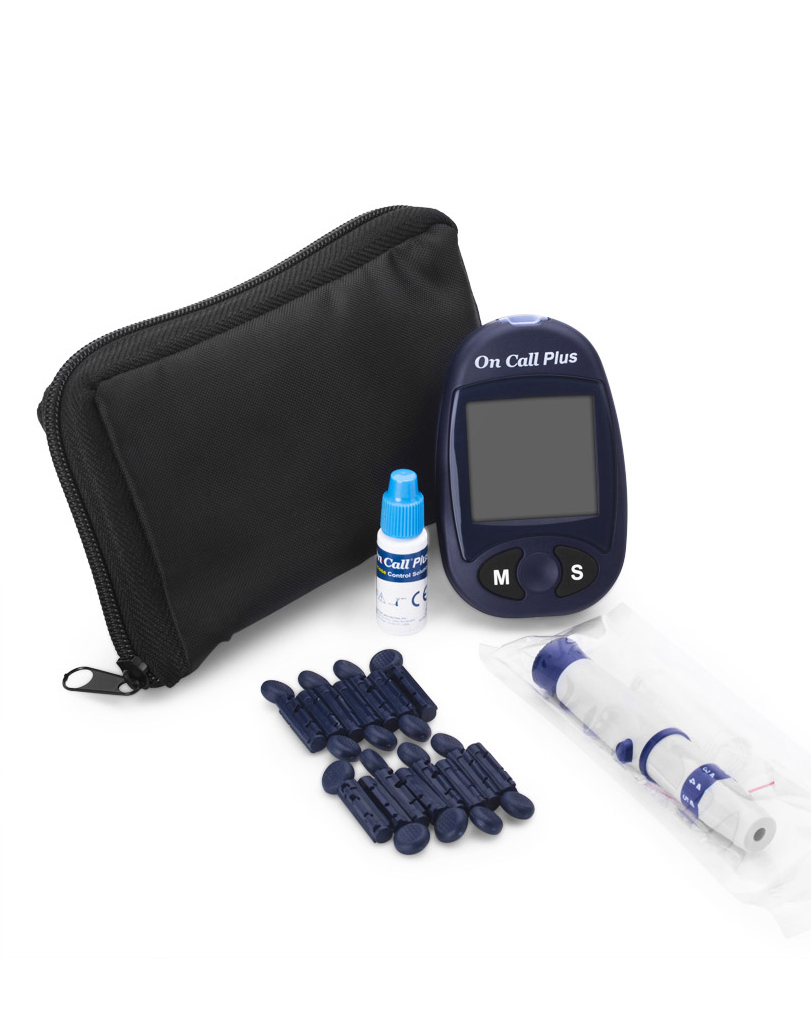 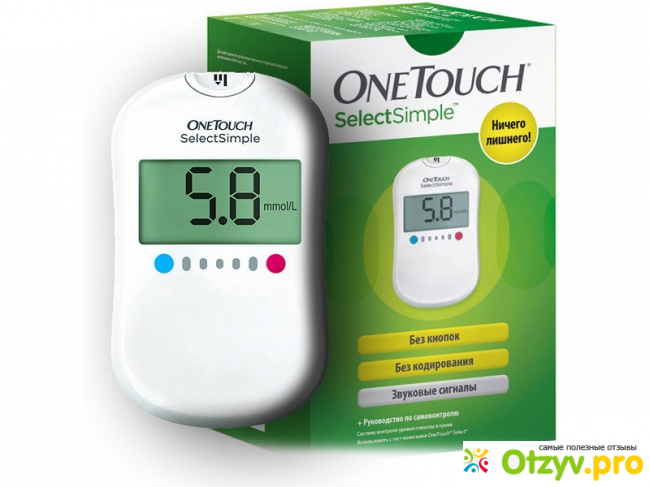